WAU, MITÄ MOTORIIKKAA!
Jaana Hietala, varhaiskasvatuksen lastenhoitaja, liikuntaneuvoja
Merita Vainio, varhaiskasvatuksen opettaja, liikuntaneuvoja, ympäristökasvattaja
Tietoa meistä
Jaana työskentelee tällä hetkellä Naukion päiväkodissa 1-4-vuotiaiden ryhmässä.
Merita toimii Jaakonpuiston päiväkodissa eskariopettajana ja vastaa luontoeskarista. Toimimme  myös Kouvolan varhaiskasvatuksen  liikuntaneuvojina. 

Tärkeää työssämme meille molemmille on lasten osallisuus sekä  lasten kanssa liikkuminen ja liikuttaminen arjen eri tilanteissa ja erilaisissa oppimisympäristöissä. Meille oppiminen tarkoittaa toiminnallista oppimista.
WAU MITÄ MOTORIIKKAA
2
MITÄ MOTORISET PERUSTAIDOT OVAT?
Motoriset taidot luovat vahvan perustan arkipäivän liikkumiselle ja  taidoille.
Motorinen taito on tavoitteellista, opittua ja tahdonalaista liikettä toteutettuna yhdellä tai useammalla kehonosalla.
Motoriset taidot jaetaan tasapaino-, liikkumis- ja käsittelytaitoihin.
Motoriset perustaidot kehittyvät  tekemällä, vaiheittain kasvun ja kehityksen myötä ja monien toistojen kautta.
WAU MITÄ MOTORIIKKAA
3
MOTORISTEN TAITOJEN MERKITYS LAPSEN KEHITYKSELLE
WAU MITÄ MOTORIIKKAA
4
HAVAINNOINTI
MITÄ
MISSÄ
Arjen eri tilanteissa (leikit, siirtymät, ulkoilu, ohjatut toiminnat…)
Lapsen päivittäistä perusliikkumista
MILLOIN
MITEN
Dokumentoimalla kuvin, videoin ja kirjaamalla havainnointikaavakkeisiin ja seurantalomakkeisiin (esim. Dinosaurus Kääkin/Inno Norsun tsekkilista, MOQ-T
Jatkuvaa havainnointia arjen eri tilanteissa
WAU MITÄ MOTORIIKKAA
5
APUA HAVAINNOINTIIN
SKIDIREILI 1-5.V 
SKILLIREILI 6.V
INNO NORSUN TSEKKILISTA
MOQ-T
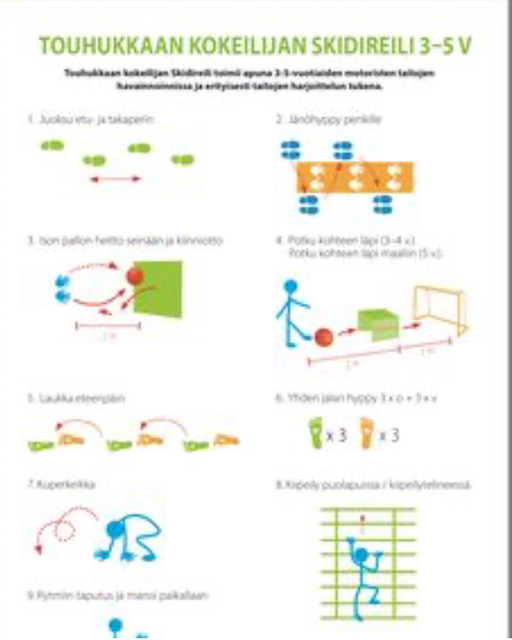 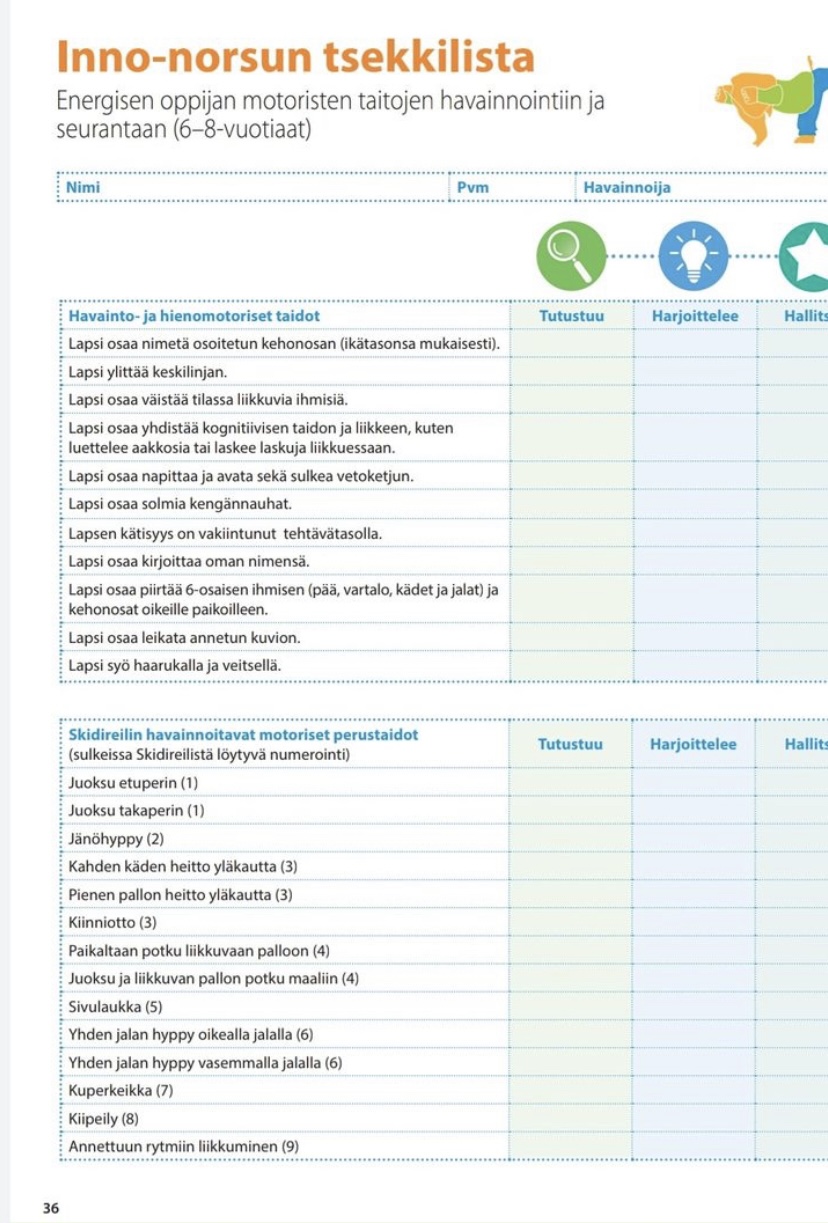 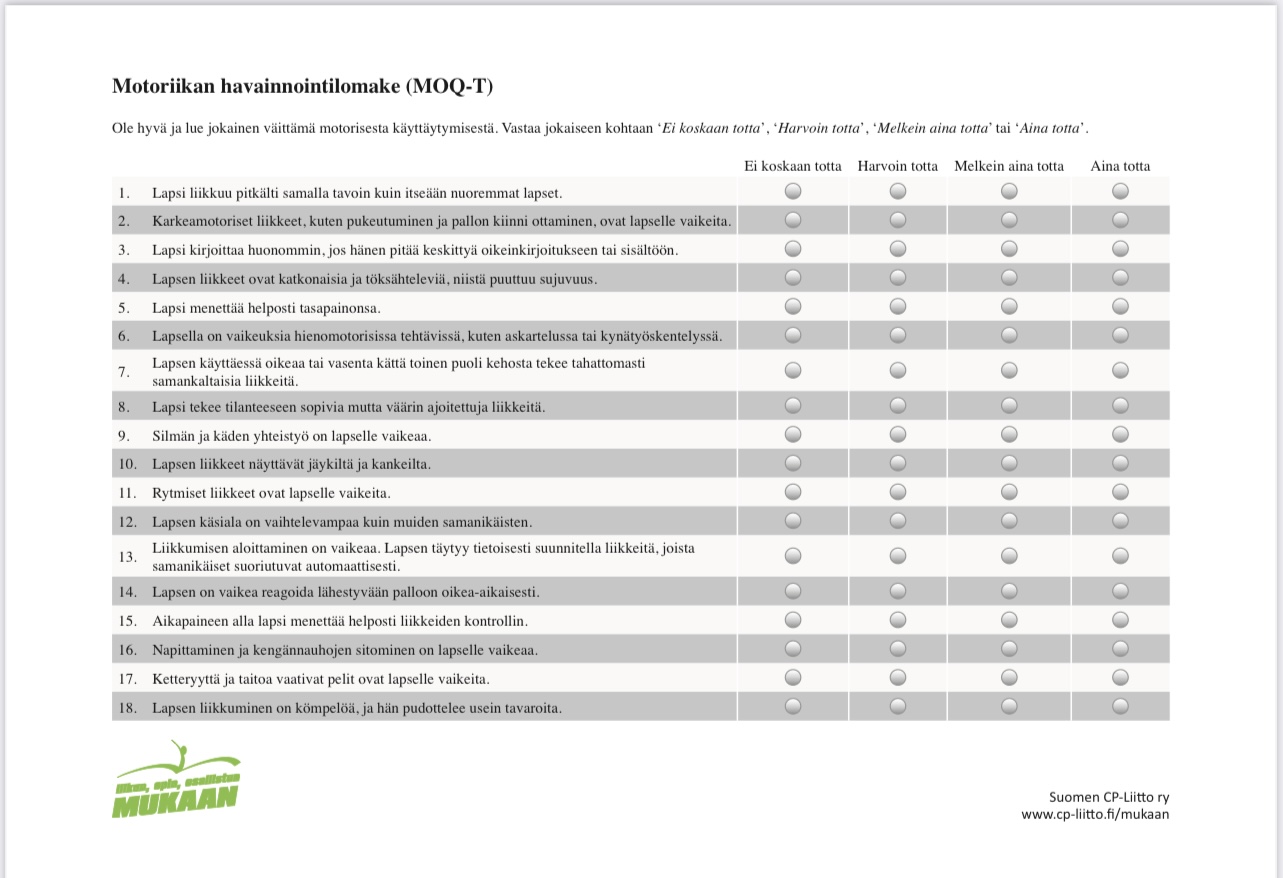 Valmistellaan markkinaa toimittamalla tuotetta korkean profiilin tai ylätason käyttäjille
Julkistetaan tuote suurelle yleisölle ja seurataan lehdistötiedotteiden ja sosiaalisen median tuloksia
Kerätään palautetta ja säädetään tuotteen rakennetta tarvittaessa
WAU MITÄ MOTORIIKKAA
6
MILLAINEN TOIMINTA JA OPPIMISYMPÄRISTÖ TUKEE MOTORISIA TAITOJA
WAU MITÄ MOTORIIKKAA
7
TOIMINNALLISIA VINKKEJÄ MOTORISTEN TAITOJEN TUKEMISEEN
TOIMINNALLINEN KIM-LEIKKI
JÄTTIPELI
MUTKIKKAAT MUODOT
Rakennetaan yhdessä lasten kanssa eri liikkumistavoin kuljettava rata erilaisia alustoja ja muotoja hyödyntäen.   Valitaan radalta tietty muoto (pienten kanssa esim. väri), johon tulee ehtiä aikuisen laskiessa 10-0.   Jos ei ehdi, radalle  pääsee takaisin esim. koskettamalla pelin ulkopuolella olevaa sovittua asiaa.
Kuvat tai tavarat asetetaan sovitulle  alueelle. Pelaajat katsovat kuvia, jonka jälkeen he lähtevät sovitulla tavalla liikkumaan ympäristössä. Aikuinen/lapsi poistaa yhden kuvan ja pyytää muut takaisin korttien luo. Liikkumistapaa voidaan vaihtaa joka kierroksella.
Rakennetaan yhdessä lasten kanssa iso pelilauta liikuntavälineistä (vanteet, muotopalat, tasapainopalat…). Lapsi heittää noppaa ja liikkuu itse pelilaudalla sovitulla tavalla esim. tasahypyillä. Joissakin pelilaudan kohdissa on motorista perustaitoa kuvaava kortti, jonka mukaan lapsi tekee liikkeen.
WAU MITÄ MOTORIIKKAA
8
TOIMINNALLISIA VINKKEJÄ MOTORISTEN TAITOJEN TUKEMISEEN
MUISTIMUODOT
Materiaalina esim. lattiamuodot. Muodot (esim. kolmio, neliö, ympyrä) asetetaan riviin ja jokaiselle muodolle valitaan kuvakorteista oma liike. Kuvakortti asetetaan muodon alapuolelle (Esim. kolmio=X-hyppy). Kuvakortin alapuolelle asetetaan numero/lukumäärä kortti. Kun rivi on suoritettu, seuraavalla kierroksella poistetaan rivistä keskellä olevat kuvakortit (liikekortit)  Lapsen tulee siis muistaa muotoa vastaava liike. Viimeisellä kierroksella poistetaan muodon alapuolelta myös lukumääräkortit.  Lapsen tulisi muistaa muotoa vastaava liike ja lukumäärä sarjana.
WAU MITÄ MOTORIIKKAA
9
Mukavia liikunnallisia hetkiä lasten kanssa toivottavat, Jaana ja Merita
20XX
WAU MITÄ MOTORIIKKAA!
10